Electrons on the HDice Target
Results and Analysis of Test Runs at JLab in 2012
M. M. Lowry
PSTP2013
Sep 2013
[Speaker Notes: Blue Title Page]
HDice Collaboration
Jefferson Laboratory
Universita’ di Roma
A. D’Angelo
M. M. Lowry
A. M. Sandorfi
X. Wei
A. Deur
T. Kageya
C. Bass
C. Hanretty1
D. Ho2
V. Laine3
P. Peng1
James Madison University
C. S. Whisnant
University of Virginia
Carnegie-Mellon University
Blaise Pascal University
[Speaker Notes: Blue Interior Page Design 1]
HDice Overview
Brute force polarization of solid HD
    at 15 Tesla and 15-10 mK in DF

 T1 switch with small (~10-4)
    impurity of o-H2 and p-D2
            – see talk by Whisnant

 Initially polarize o-H2 and p-D2, they
   spin exchange and polarize HD

 Wait for o-H2 (6.3 days) and
     p-D2 (18.6 days) to decay

 Frozen spin, remove from DF,
    load into in-beam cryostat

 Option to do RF transitions
    to rotate and transfer spin
                 – see talk by Wei
PH=91%
15T/10mK
PD=30%
AD=7%
[Speaker Notes: Blue Interior Page Design 1]
HDice In-Beam Cryostat
[Speaker Notes: Blue Interior Page Design 1]
HDice Target
[Speaker Notes: Blue Interior Page Design 1]
Ebeam Energy Deposit
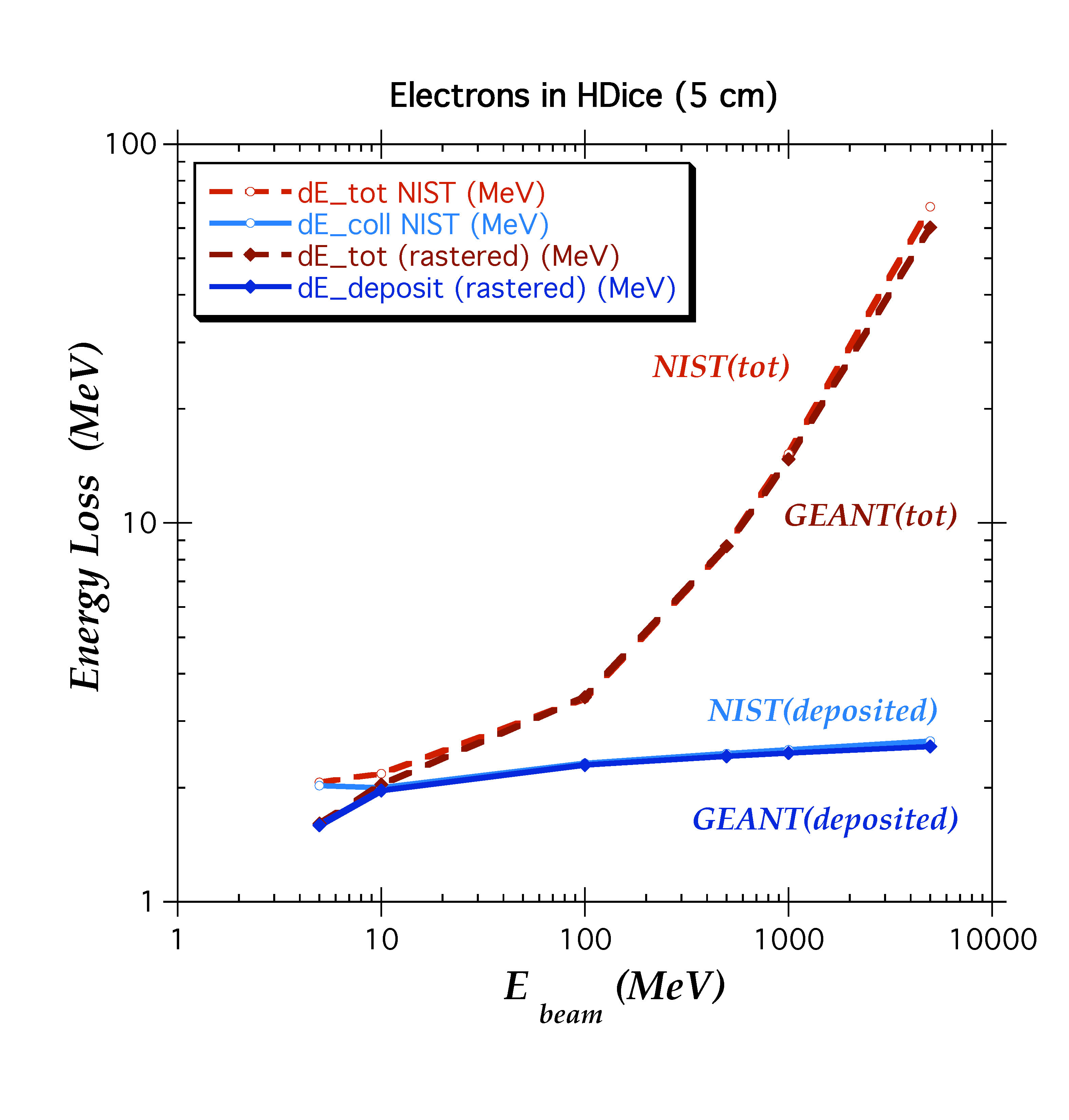 Note:  1 MeV/e- = 1 mW/nA
[Speaker Notes: Blue Interior Page Design 1]
Mixing Chamber Temperature
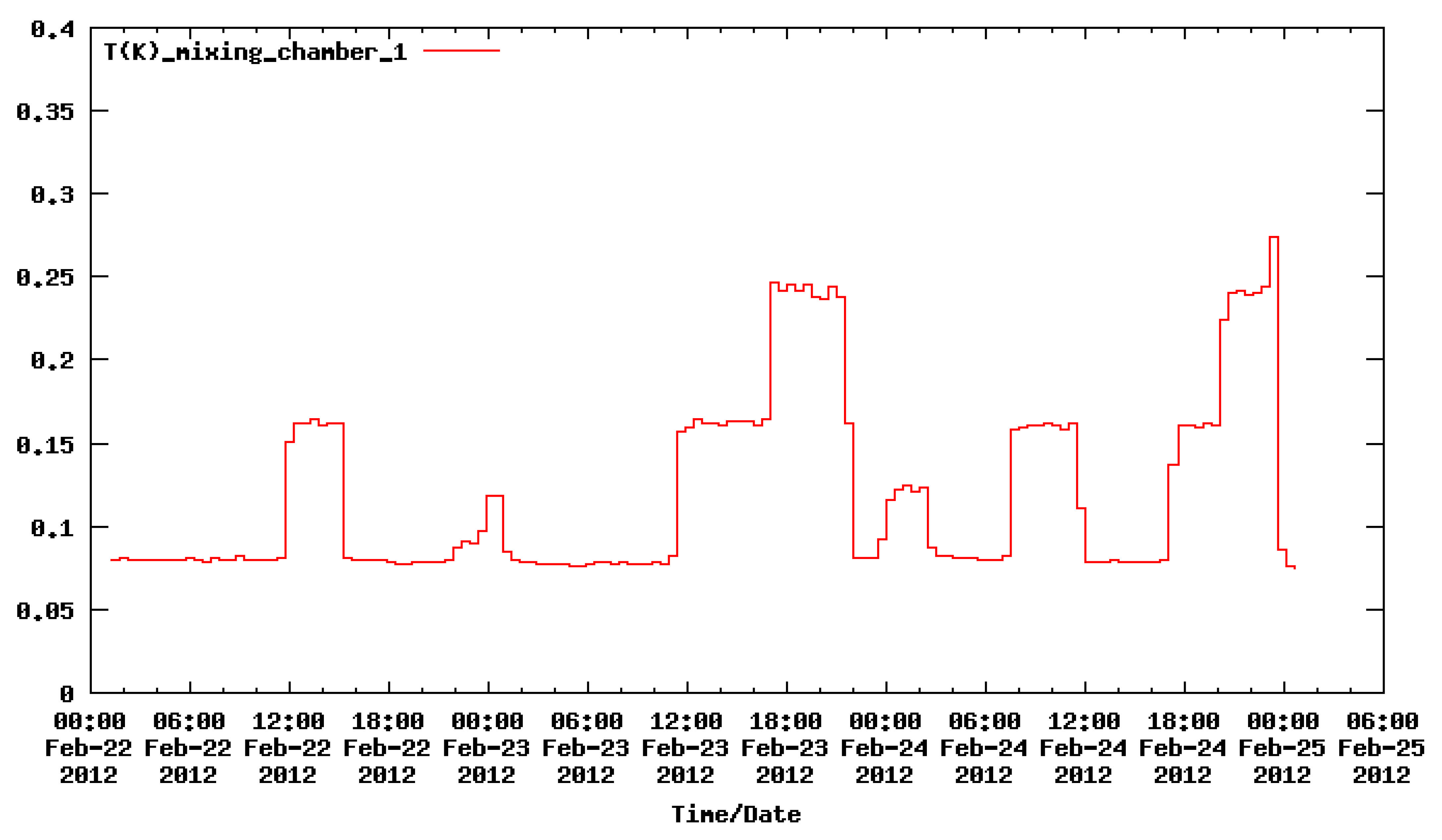 3.9 mW
2.0 mW
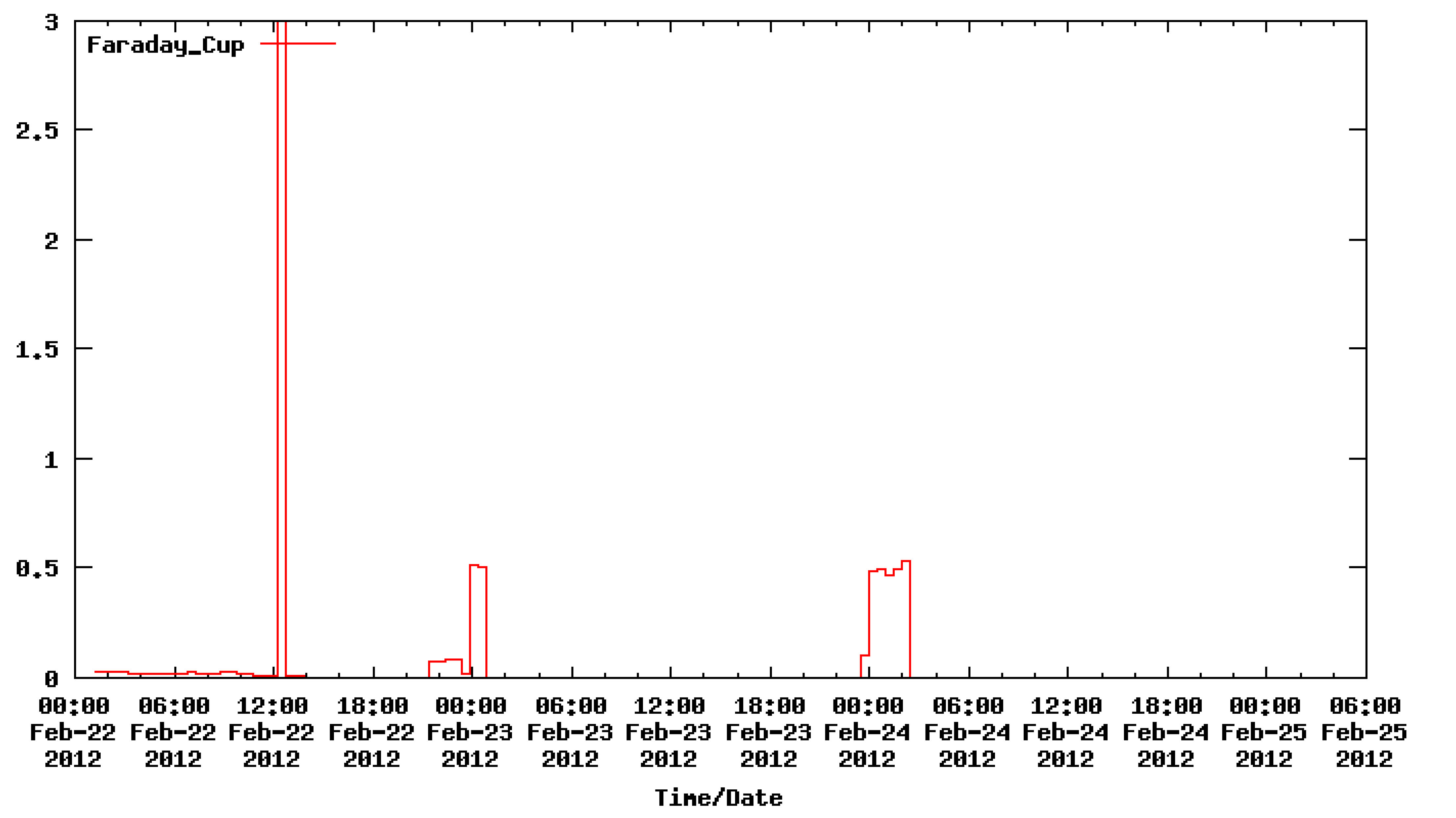 0.5 nA
(not real)
[Speaker Notes: Blue Interior Page Design 1]
Thermal Conduction
Thermal Resistivities
Characteristic Geometry – 960 38-micron wires in 15mm dia. x 50mm long cell
Thermal Resistances
Al:  Woodcraft, Cryogenics 45(2005)626
HD:  Constable & Gaines, Phys Rev B8(1973)3966
[Speaker Notes: Blue Interior Page Design 1]
Target Temperature
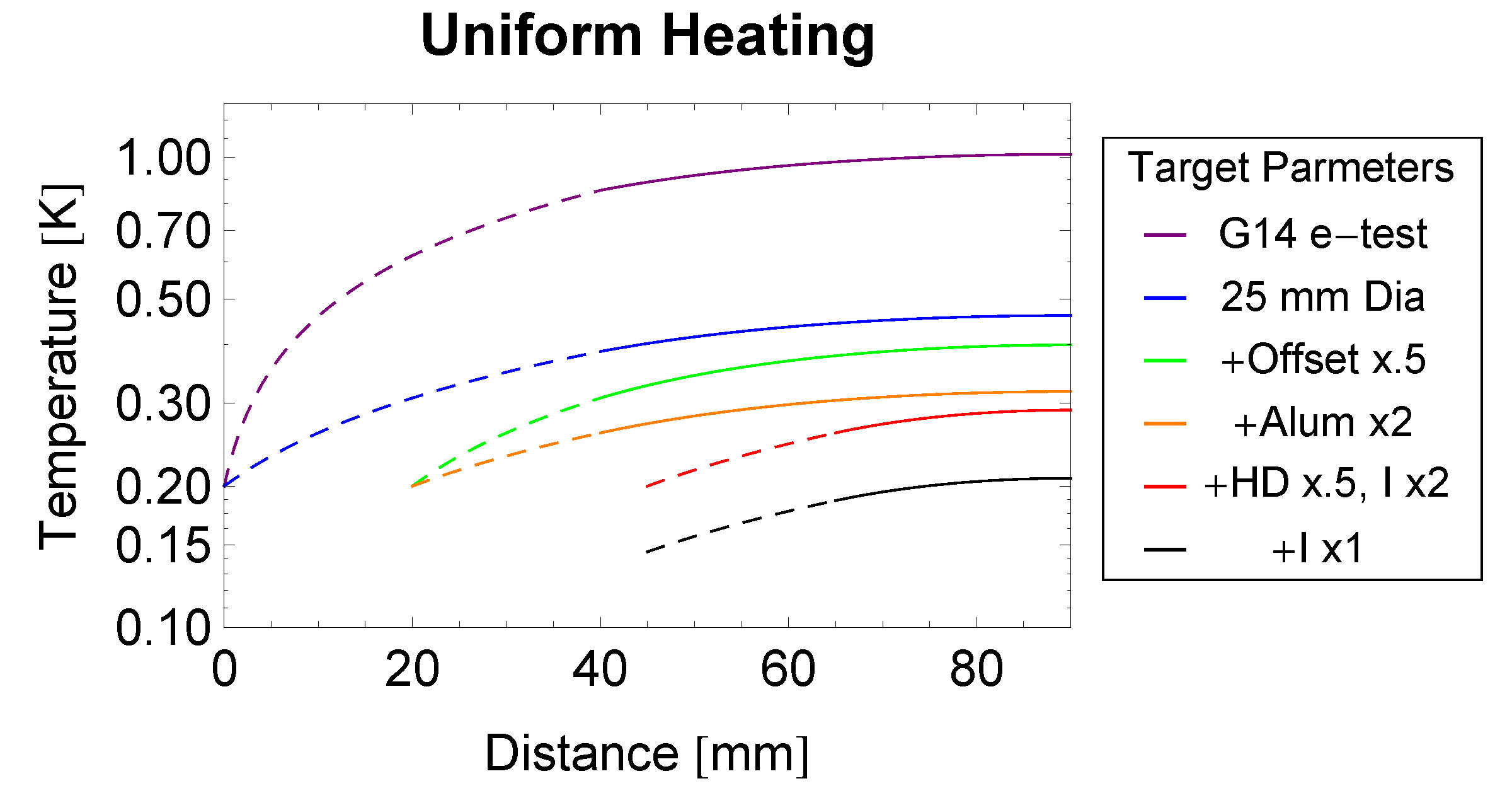 [Speaker Notes: Blue Interior Page Design 1]
Rastered Temperature for Test
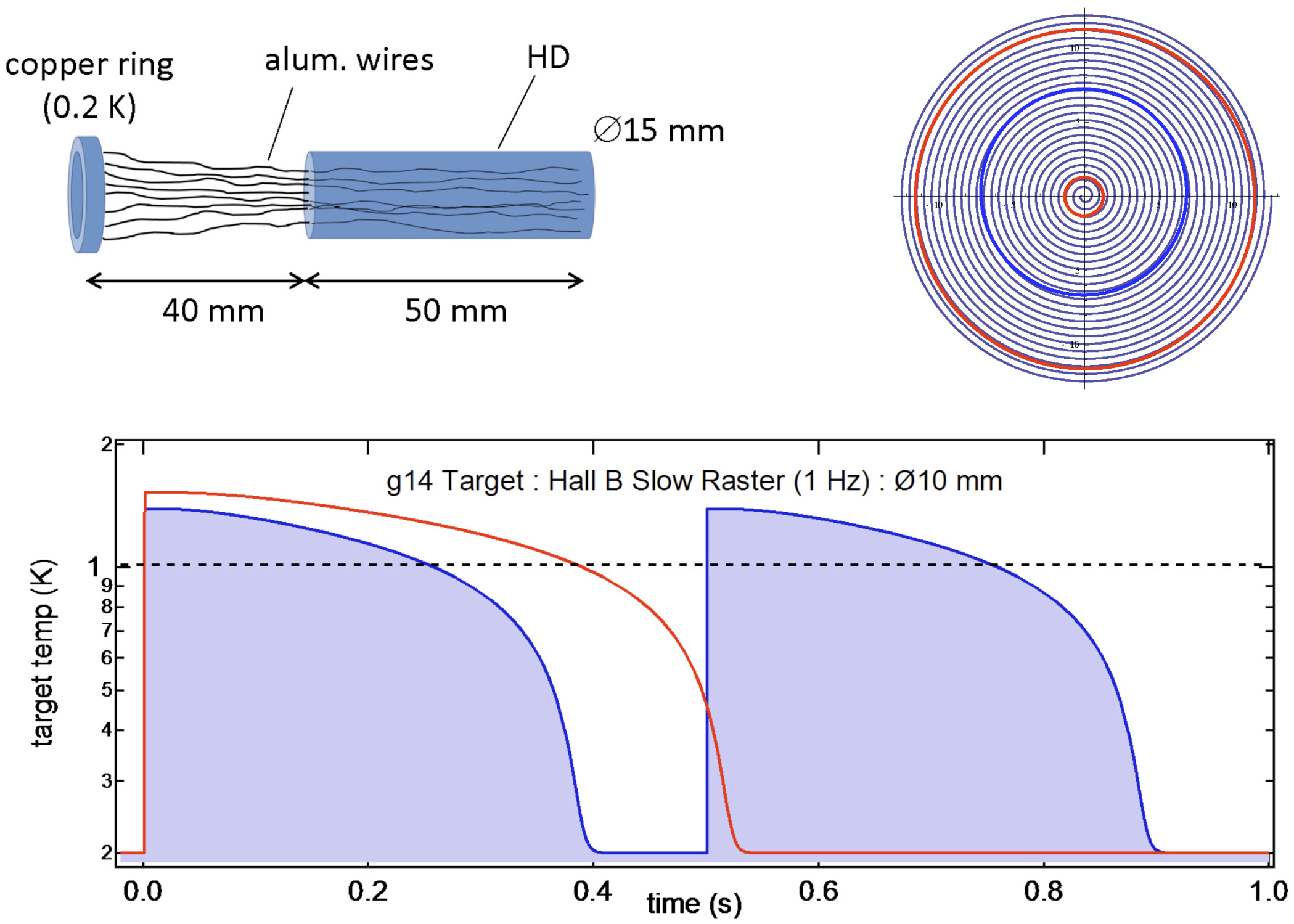 [Speaker Notes: Blue Interior Page Design 1]
Future Rastered Temperature
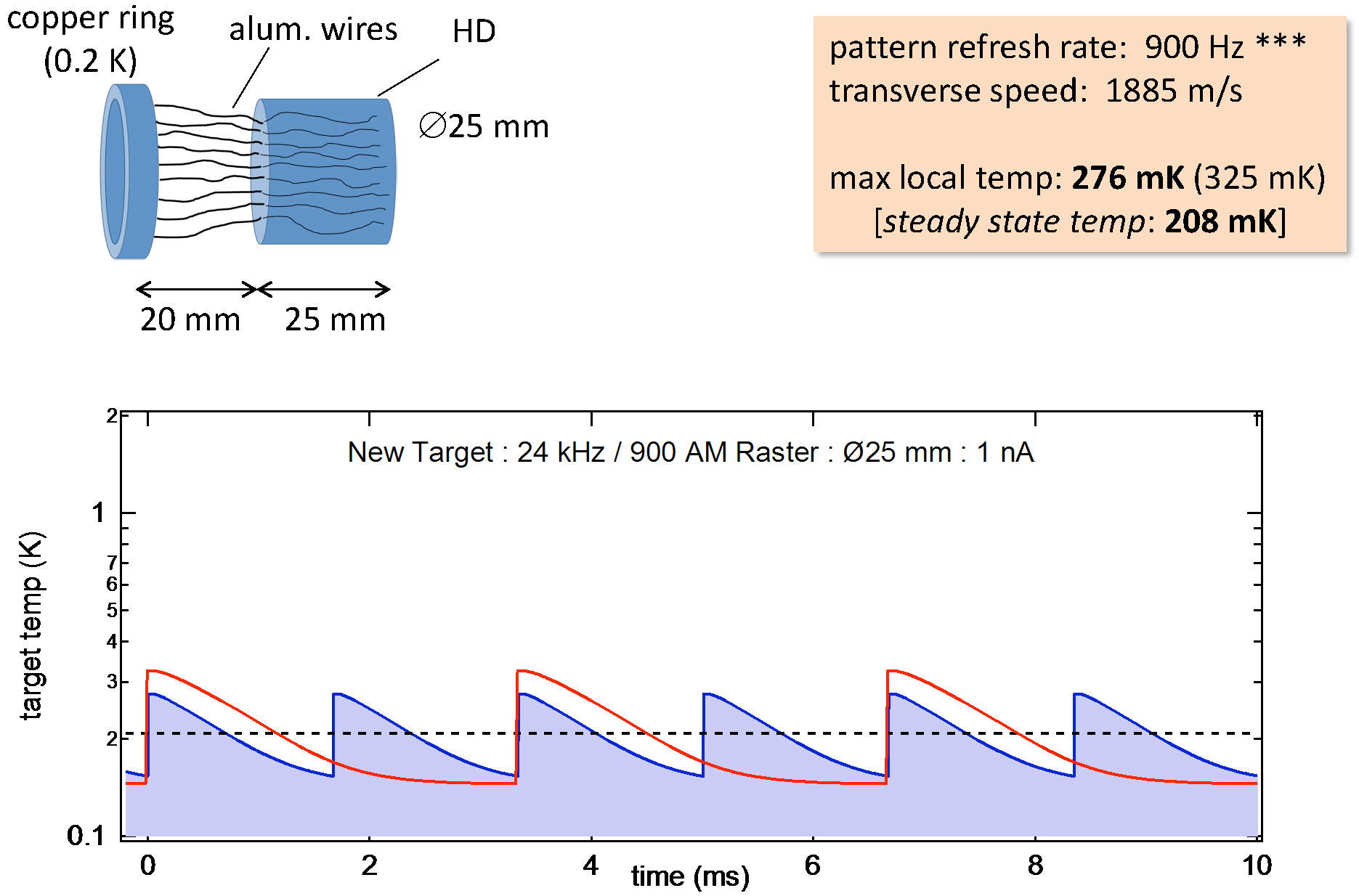 [Speaker Notes: Blue Interior Page Design 1]
NMR Measurements
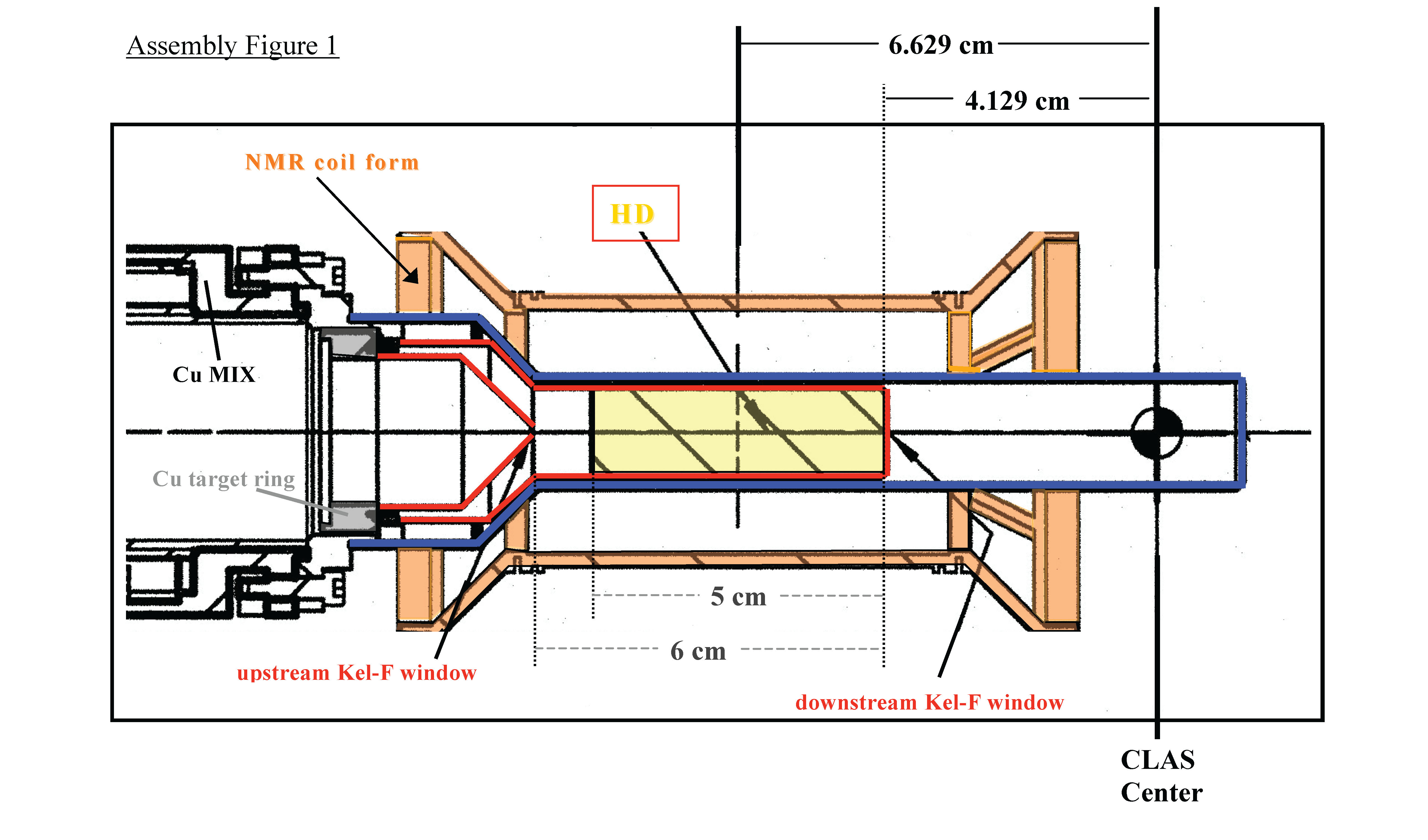 Target surrounded by NMR coils for monitoring of  H and D polarizations
[Speaker Notes: Blue Interior Page Design 1]
NMR Measurements
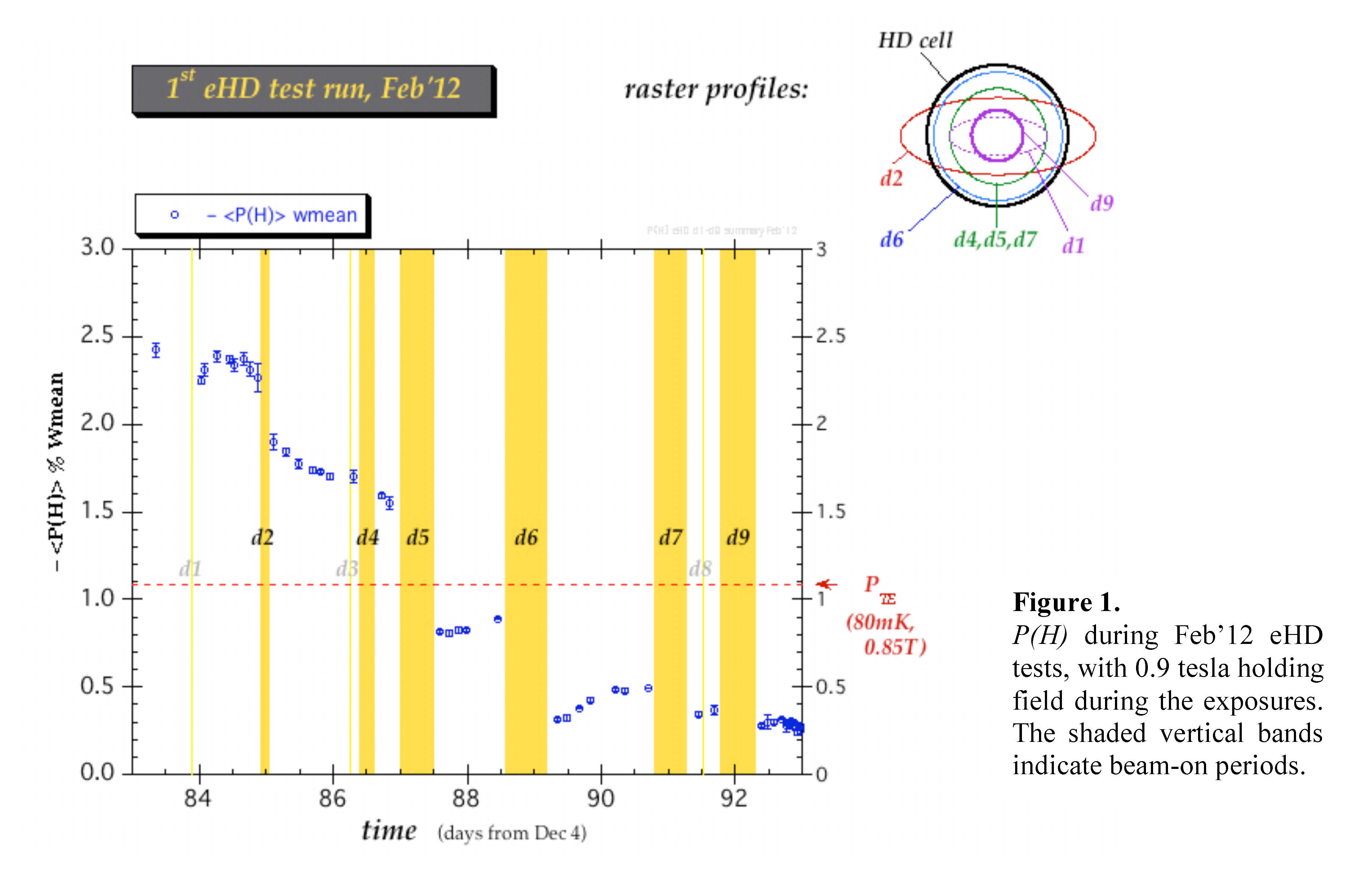 Directed at post-Irradiation effects
 Confused by too many changes and too low polarization
 Evidence for screening of NMR RF by free electrons
 Most polarization lost during irradiation
[Speaker Notes: Blue Interior Page Design 1]
NMR Measurements
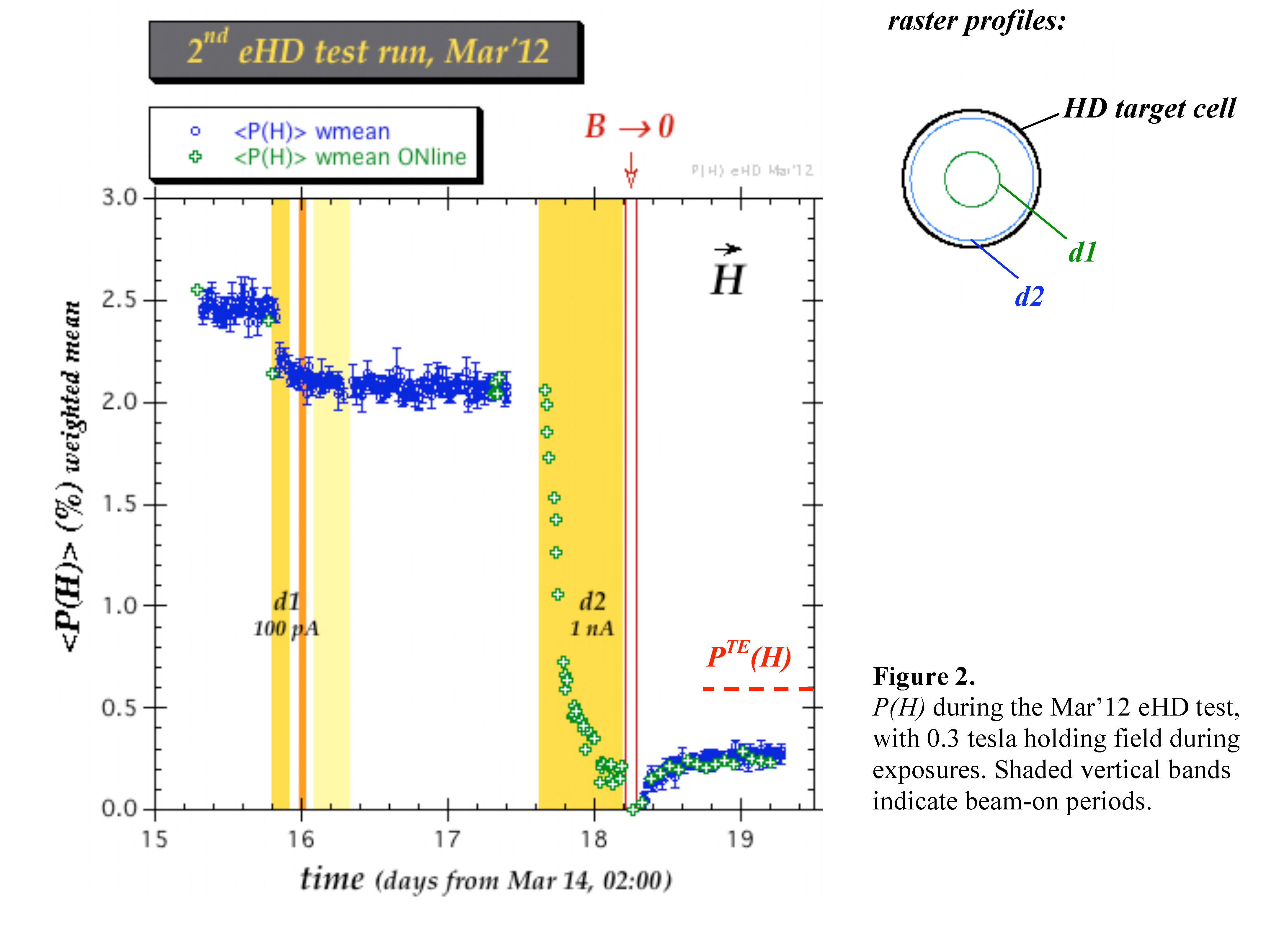 Directed at during-Irradiation effects
 Confirm NMR RF screening
 Polarization decay  T1 ~ 3-6 hr
 Re-growth after B zero’ing shows
   mechanism still active after beam
   gone but freeze out after 6-12 hr
@ 50 mK,
 0.29T
[Speaker Notes: Blue Interior Page Design 1]
Depolarization Mechanisms
Paramagnetic Impurity – un-paired, bound,
       electron spin
Lattice flips intermittently to bring into equilibrium with B / T
Flip rate has Fourier component at
       nuclear resonance frequency of binding nucleus or nearby one, flipping it
Depolarized spin diffuses to rest of target
Rorschach,  Physica 30(1964)38
Solutions
Suppress flips by higher electron polarization
Impede diffusion with higher electron polarization
Raise nuclear resonance frequency with higher B
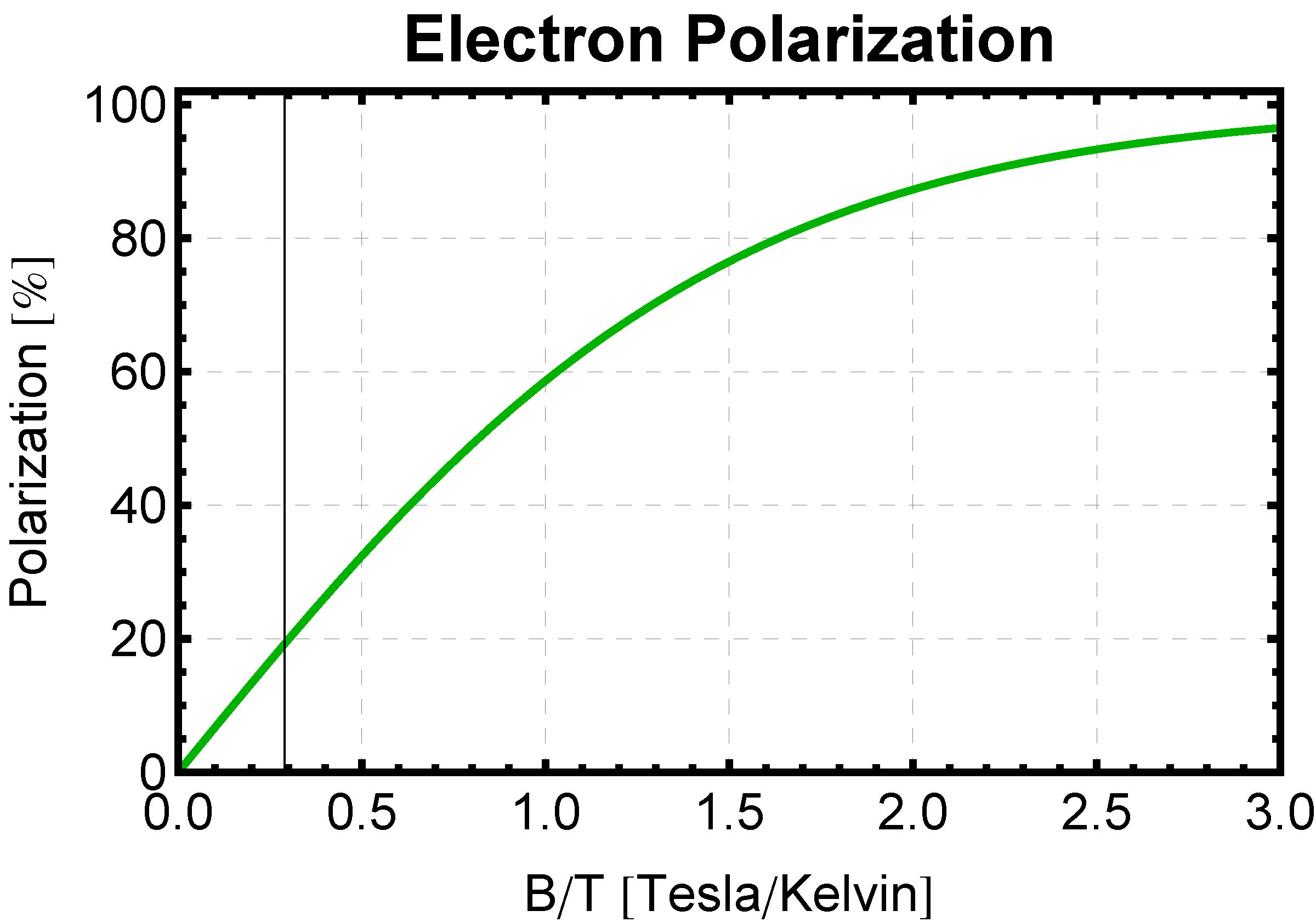 20% for e-test
0.29 T/ 1.0 K
[Speaker Notes: Blue Interior Page Design 1]
Depolarization Mechanisms
Hyperfine Interaction – un-paired, bound, electron spin mixes with nuclear spin
Mixing independent of T, amplitude admixture inversely proportional to B-field in Paschen-Back regime
Opposite direction nuclear spin diffuses to rest of target
Solutions
Suppress mixing with higher B
Impede diffusion with higher electron polarization
Eliminate hyperfine mixing with “stretched” angular momentum state by rotating nuclear polarization
[Speaker Notes: Blue Interior Page Design 1]
Irradiation Chemistry
What happens to the molecules when solid HD is irradiated?

     Subject dates back to the 50’s, with tritium decay studies in gas proportional counters.
3H  →  3He+  +  e‐  +  ν  +18.6 keV,      t1/2= 12.3 yr
Average energy deposited per decay = 5.65 keV
156 ion pairs, 36.2 eV per pair
        (15 eV required to ionize)
5.1 atoms per ion pair, 7.2 eV per atom
        (4.5 eV required to disassociate,
           11 eV threshold)
This is in gas. Could be different in solid.
[Speaker Notes: Blue Interior Page Design 1]
Irradiation Chemistry
Note that energetics only work because H2+ is very reactive.

                  H2+ +  H2   → H3+ +  H  (note use of H for all isotopic analogs)

Thus we have three species produced:
       free  e-   -  polaron,  some localize on lattice defects   (low mobility)
       H3+  ion   - 2 paired electrons, not depolarizing, small triangle (high mobility)
      atomic H  - single unpaired electron – the problem (intermediate mobility)

In time, the free electrons are captured
                    H3+ + e-   → H2 +  H   or  → 3 H  but first dominates
                    H  +  e-   → H- +  γ
                                            H-  +  H  → H2 + e-   Recombination= Self-Healing!
[Speaker Notes: Blue Interior Page Design 1]
Irradiation Chemistry
Recombination is a function of concentration and mobility.  The energy release raises local temperature,  increases mobility and can provide feedback that generates a chain reaction
                    – Recombination Flash!

Indications are that several hours after bombardment there is little free e- or atomic H left.

Explains why inertial fusion community unable to make polarized T2 pellets and, at least partially, why dynamic polarization efforts have been unsuccessful.

Do we see evidence of recombination?     Yes!
[Speaker Notes: Blue Interior Page Design 1]
Ebeam Energy Deposit
1 nA current
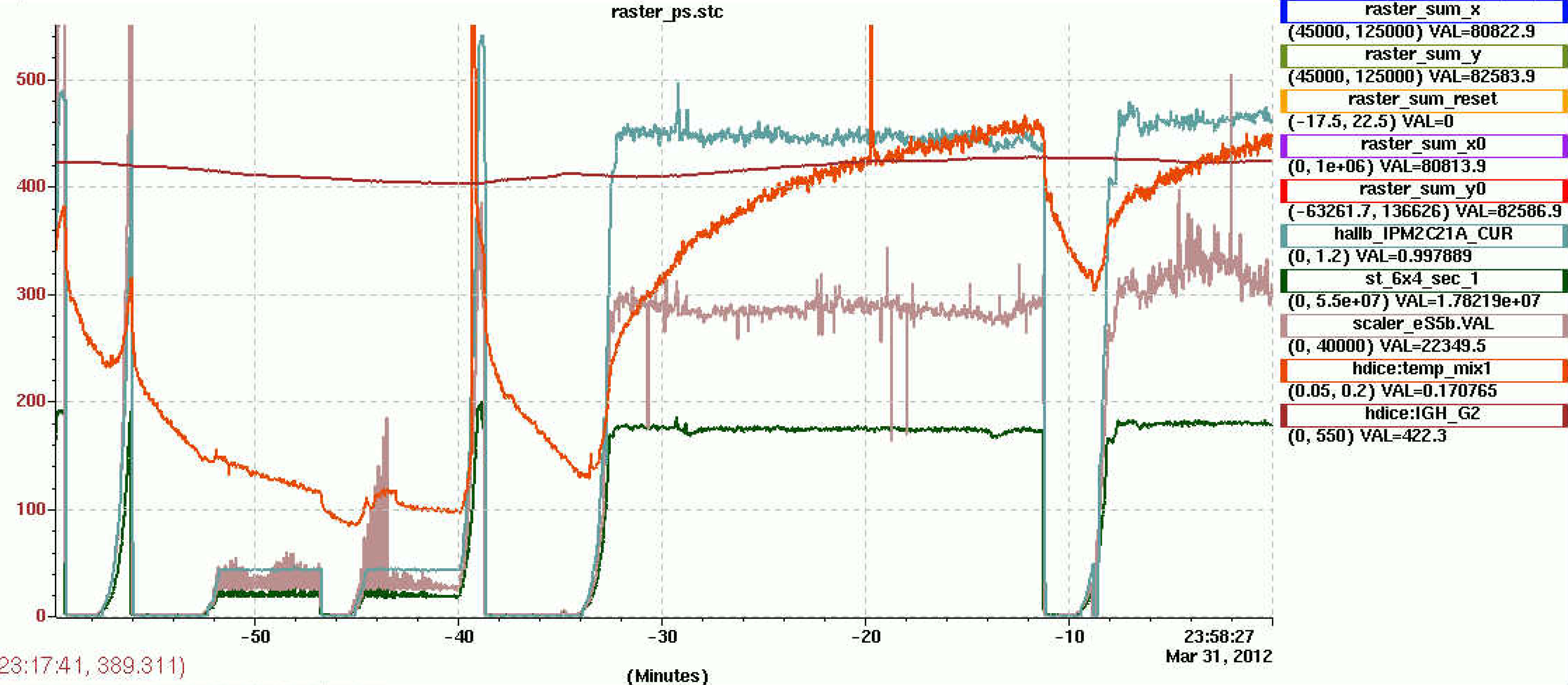 temperature rises as atomic 
concentration builds up
[Speaker Notes: Blue Interior Page Design 1]
Ebeam Energy Deposit
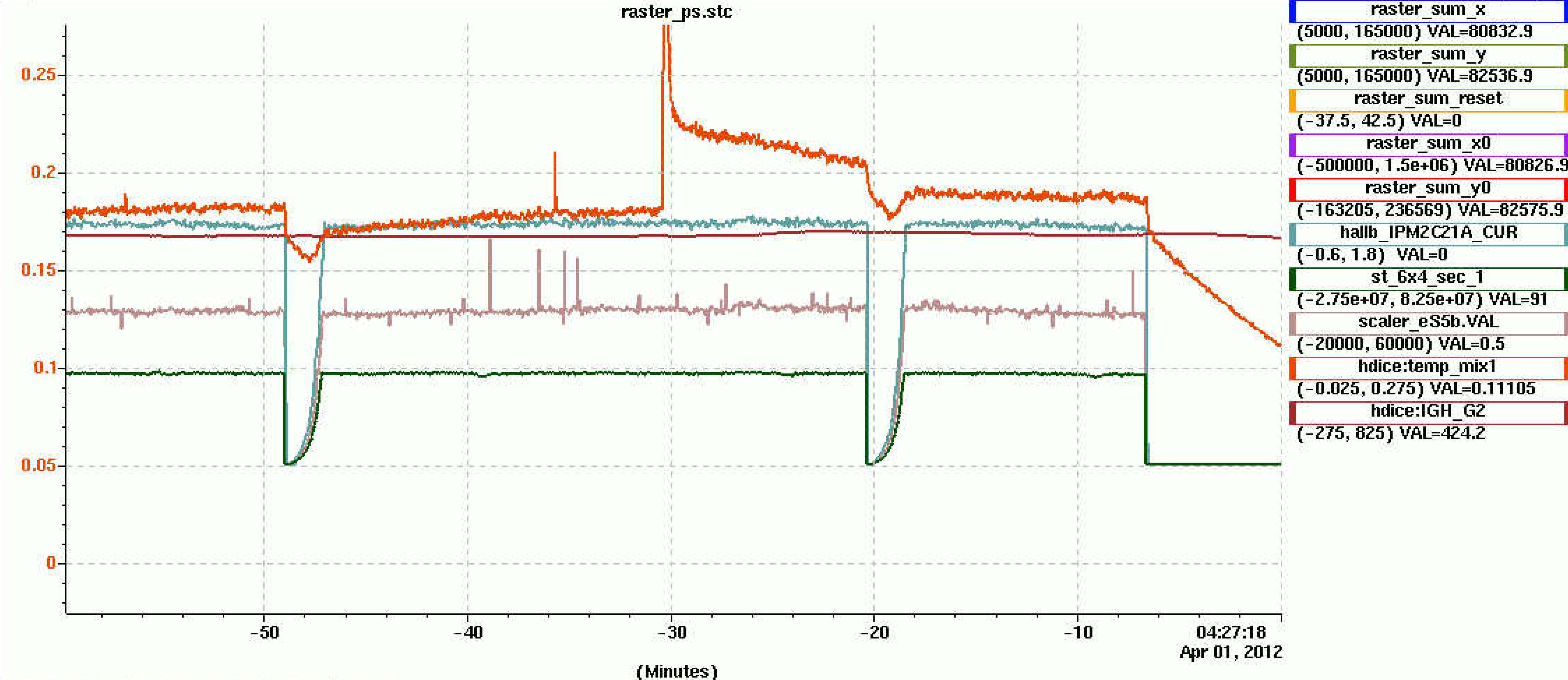 Recombination Flash!
15 mK drop out of 100 mK => ~85% of energy is recombination,
implies ~14 (not 5) atoms per ion pair,
agrees with ESR measurements on solid tritium (x3)
[Speaker Notes: Blue Interior Page Design 1]
Ebeam Energy Deposit
Recombination Flash!
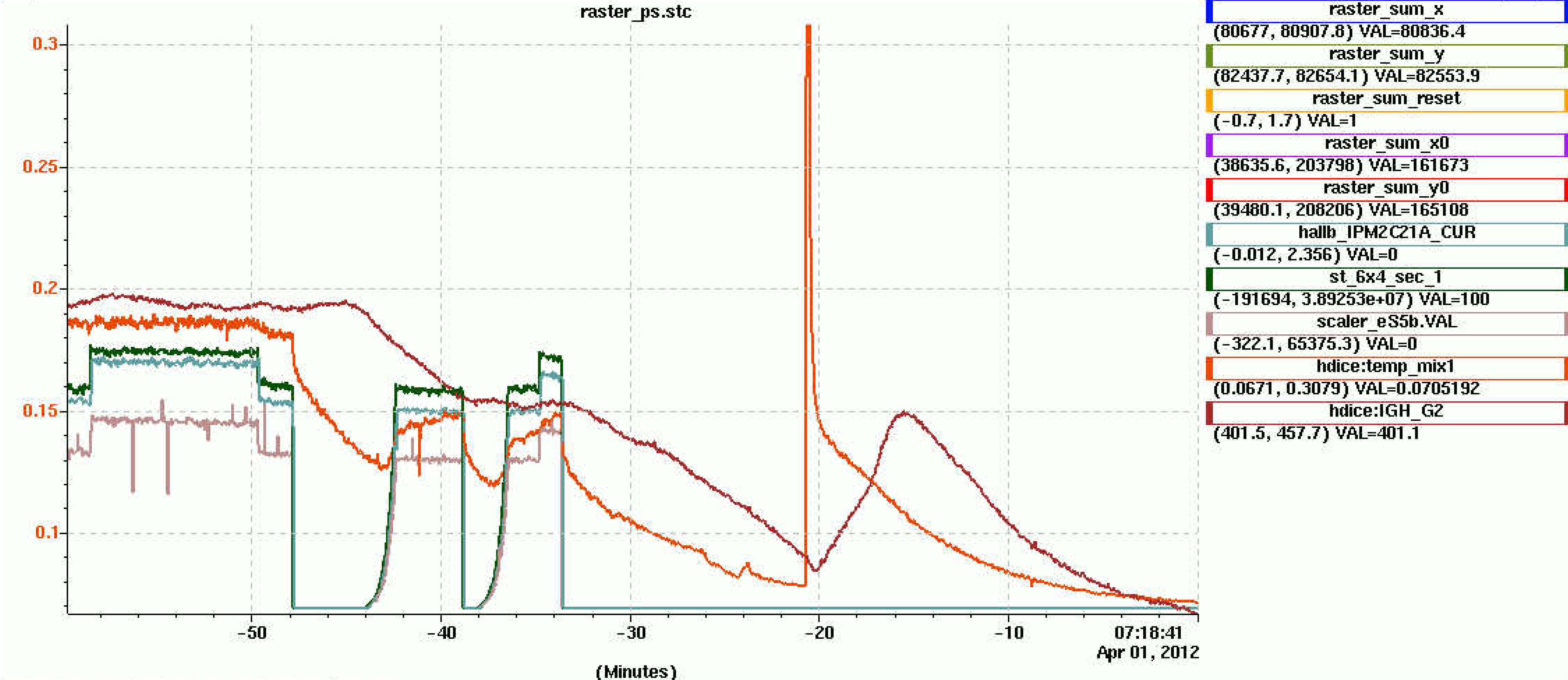 some mixture out of IBC
(note zero suppression)
[Speaker Notes: Blue Interior Page Design 1]
Summary
Permanent radiation damage does not appear to be a major  limitation, yet. 
          85% of energy in recombination 
              => 3x1015 molecules/s =>1. 3x1020 /12 hr
              1/3 mole HD target => 6x10-4 new/old
               naïve estimate: 3/16 ortho-H2 , 1/12 para-D2
Target  geometry and Raster parameters need to be optimized for cooling in this temperature regime.
Need to have a higher holding field, hopefully 1.25 T.
Need to test eliminating hyper fine interaction with stretched angular momentum state.

Plan is to continue development and testing at a new accelerator test facility that will provide 5-10 MeV electron beams to our targets.
[Speaker Notes: Blue Interior Page Design 1]
Planned Test Facility
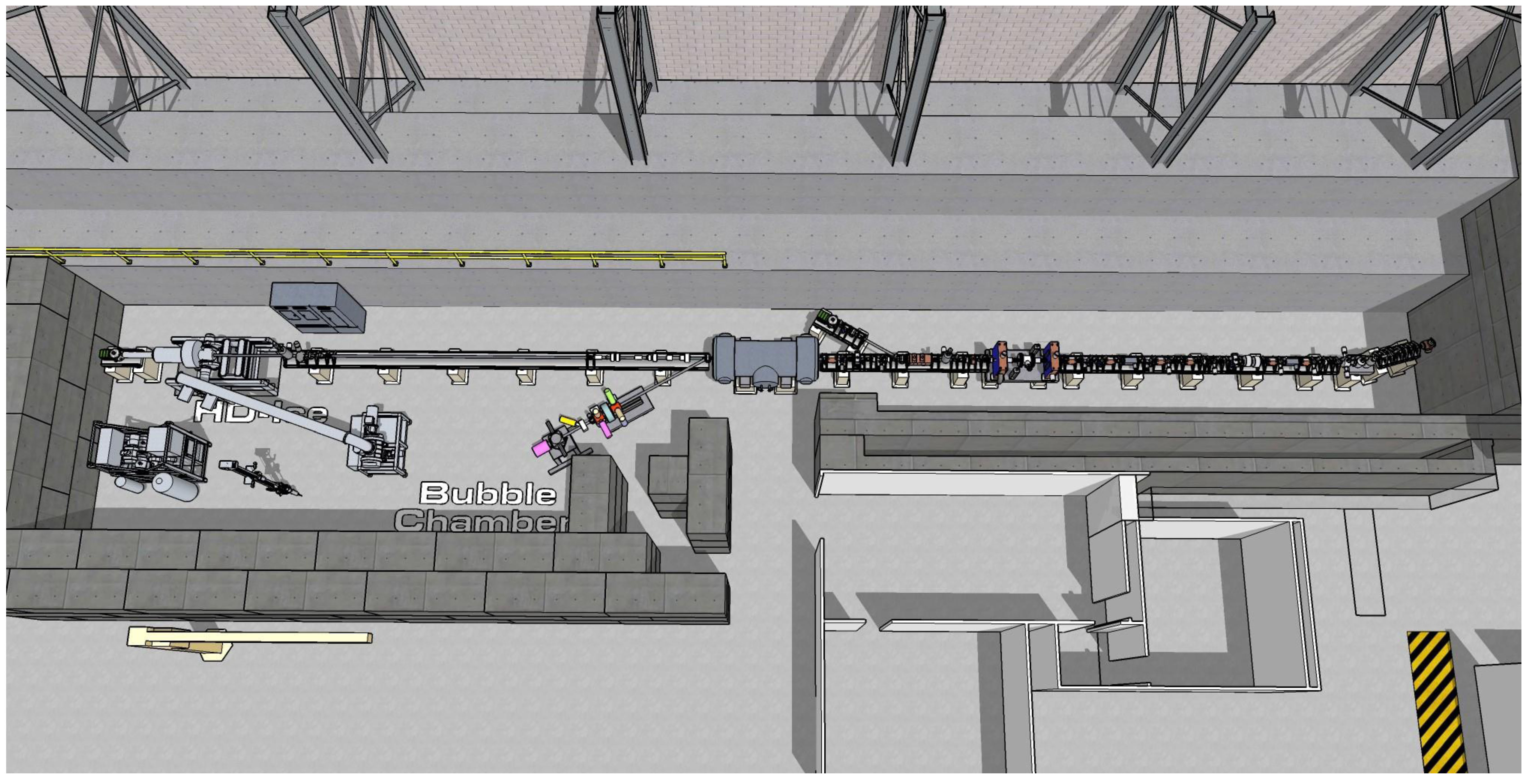 [Speaker Notes: Blue Interior Page Design 1]